Областной конкурс «Здоровое питание»
Заповеди здорового питания
Автор: Первышин Иван Викторович
обучающийся 2 класса МАОУ  Тоболовская СОШ
Тюменская область, Ишимский муниципальный район
«Я здоровье сберегу, сам себе я помогу!»
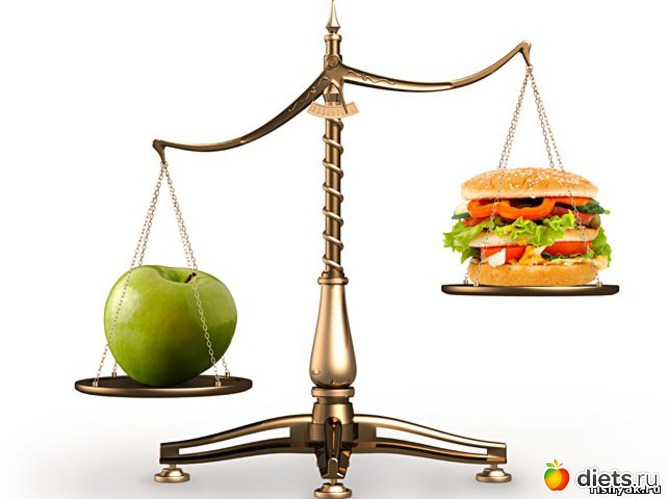 Что за скрип? Что за хруст?
Это что ещё за куст?
Как же быть без хруста.
Если я ….
КАПУСТА
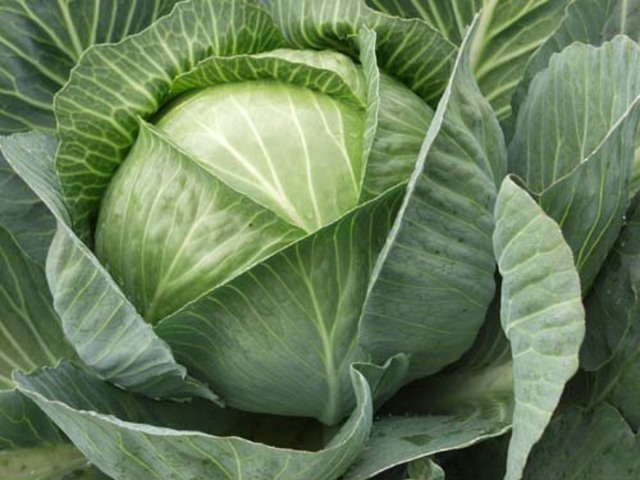 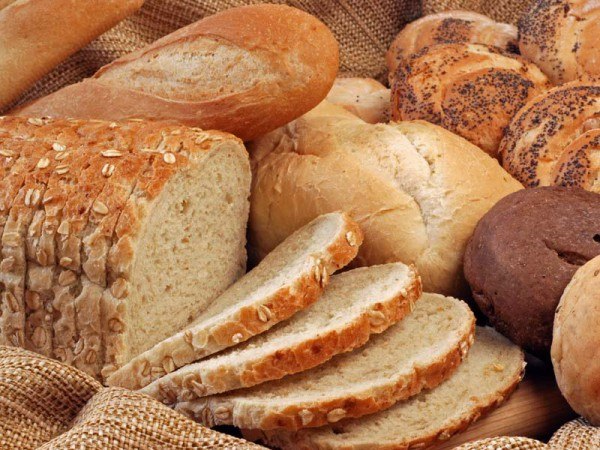 ХЛЕБ
Отгадать легко и быстро:
Мягкий, пышный и душистый,
Он и чёрный, он и белый,
А бывает подгорелый.
Что за белая водица
С фермы к нам в бидонах мчится?
Мы ответ нашли легко – 
Это просто …
МОЛОКО
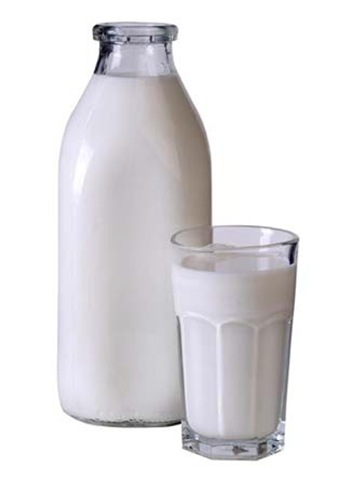 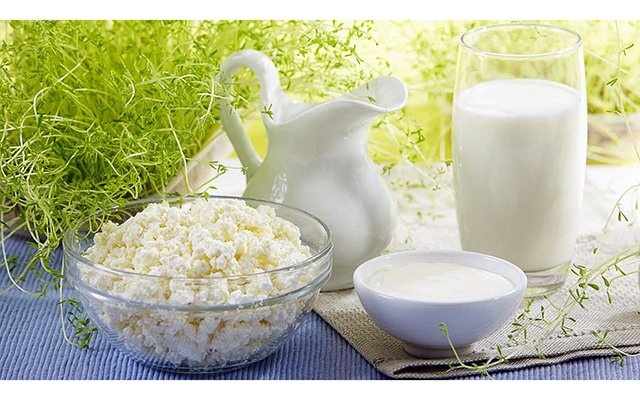 С виду он как рыжий мяч,
Только вот не мчится вскачь?
В нём полезный витамин – 
Это спелый …
АПЕЛЬСИН
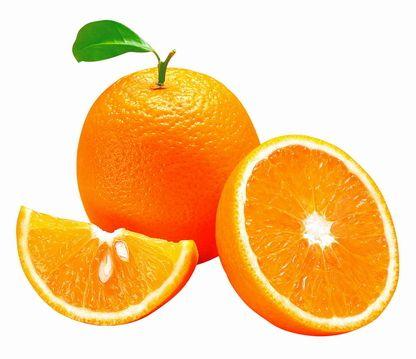 Правильное питание – условия здоровья
Неправильное питание  приводит к болезням
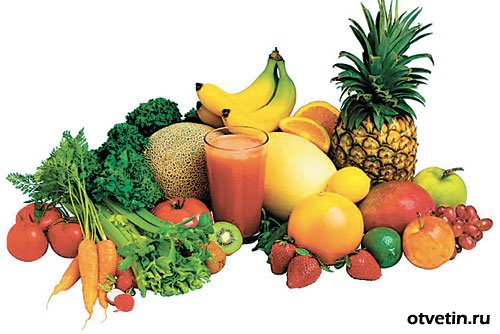 Продукты, дающие организму 
энергию
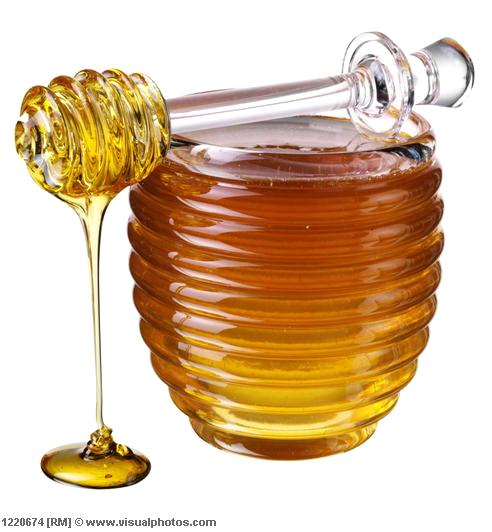 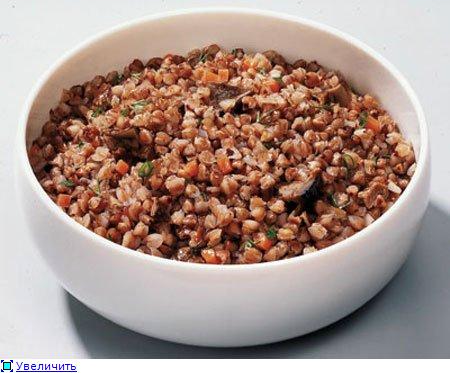 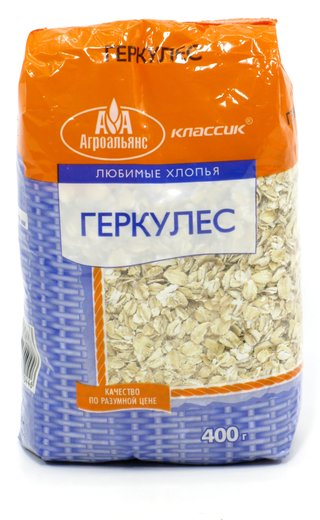 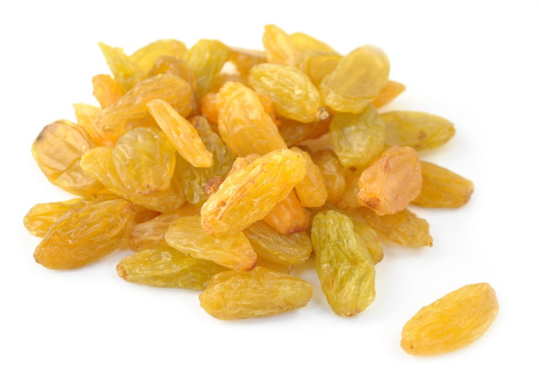 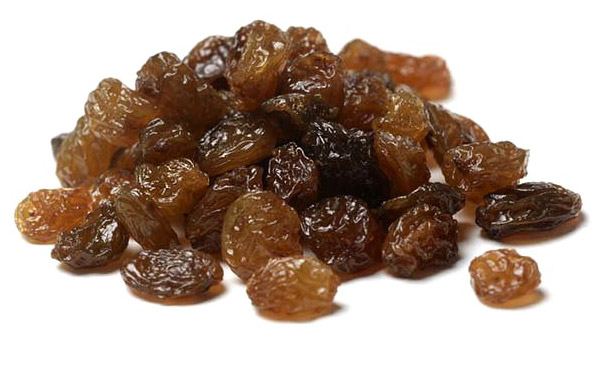 Продукты, помогающие организму
быть сильным
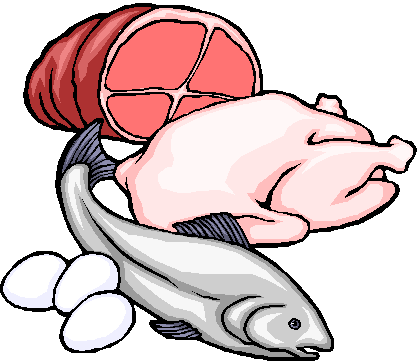 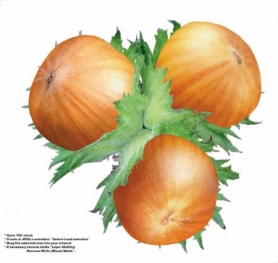 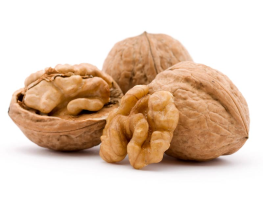 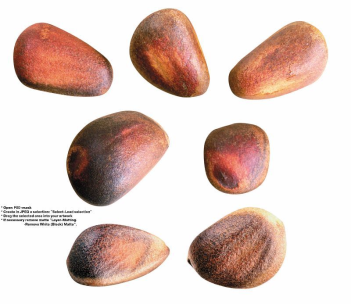 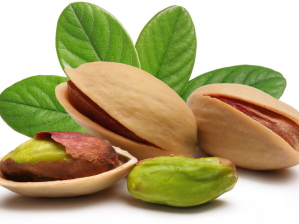 Продукты, помогающие
бороться с болезнями
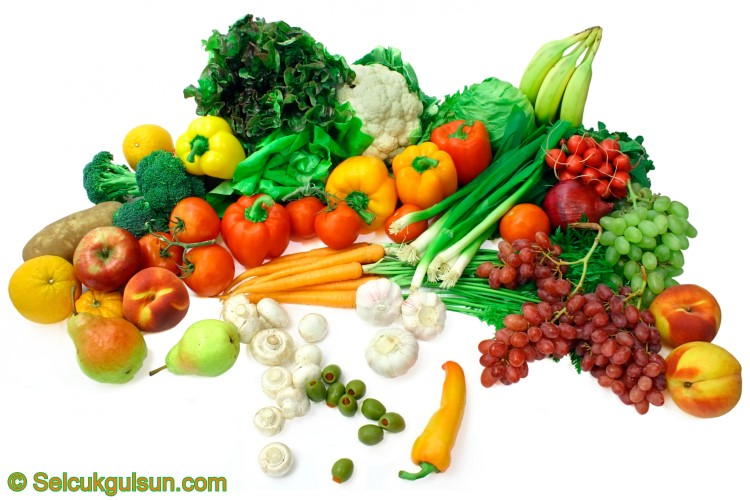 Правила 
здорового питания
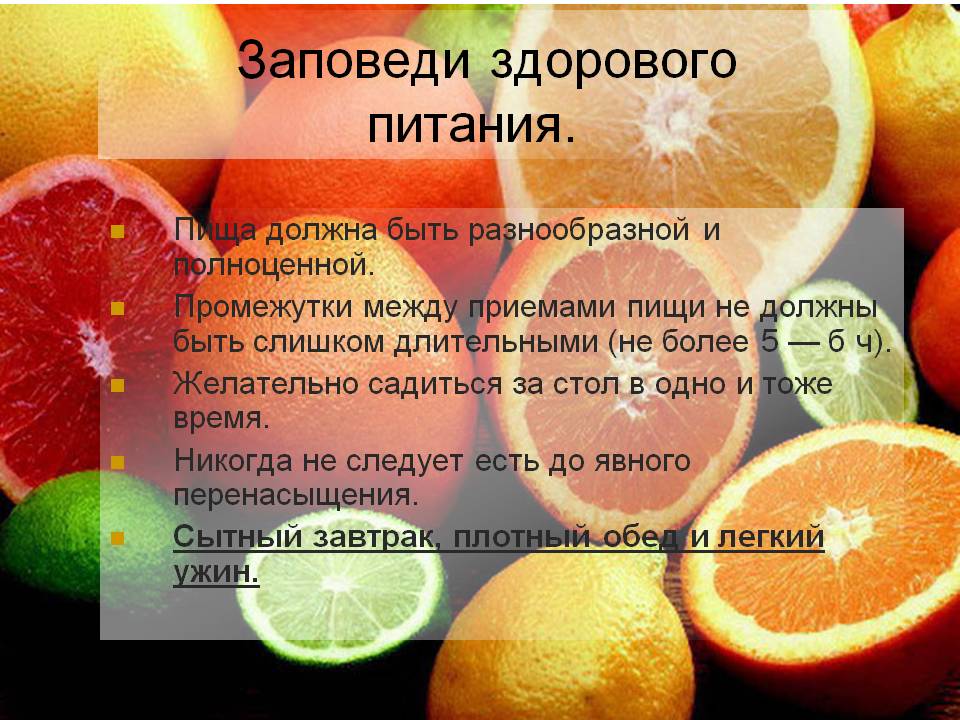 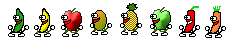 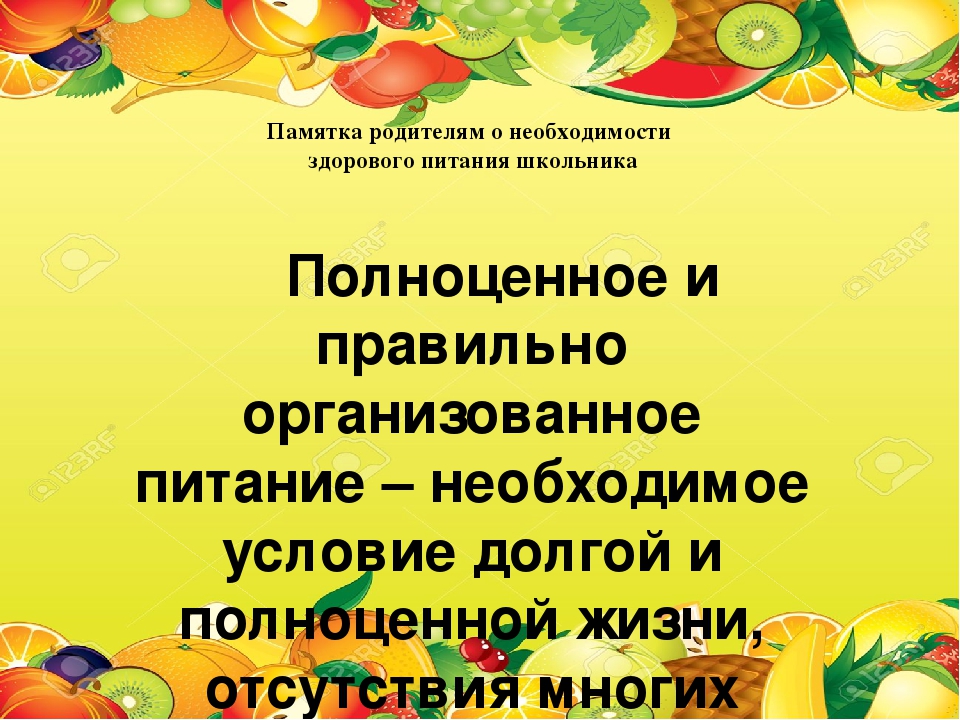 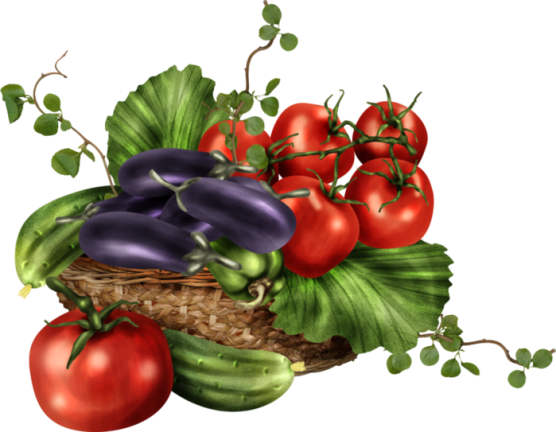 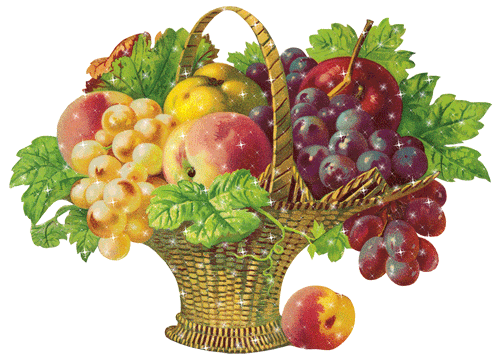 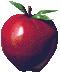 Спасибо за внимание!!!
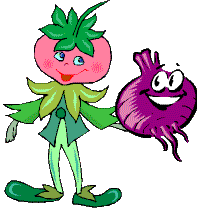 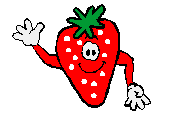 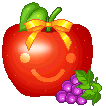